Figure 2. Top: direct comparisons. Activation foci for A versus F (orange) and F versus A (light blue) tasks (P < 0.05, ...
Cereb Cortex, Volume 18, Issue 4, April 2008, Pages 740–751, https://doi.org/10.1093/cercor/bhm110
The content of this slide may be subject to copyright: please see the slide notes for details.
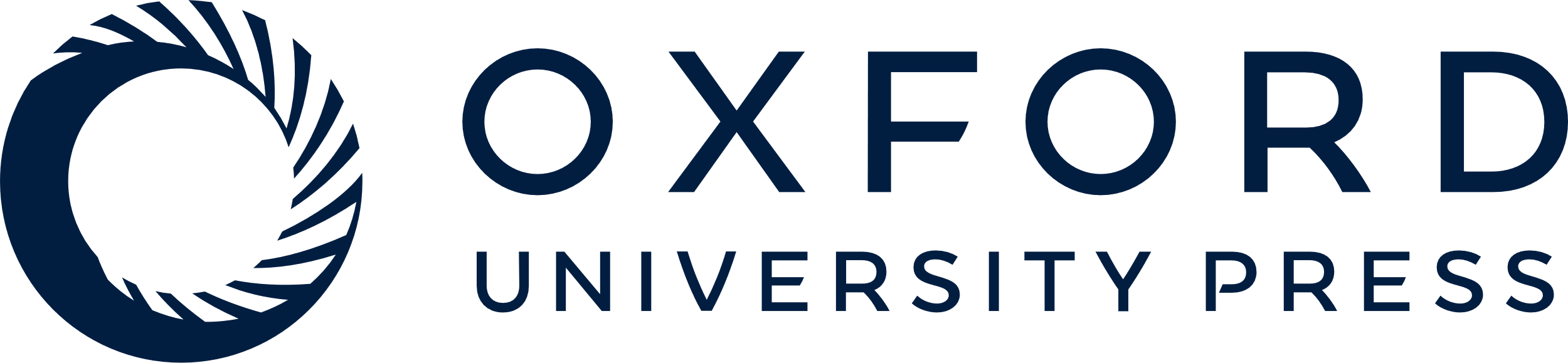 [Speaker Notes: Figure 2. Top: direct comparisons. Activation foci for A versus F (orange) and F versus A (light blue) tasks (P < 0.05, family-wise error corrected for multiple comparisons) superimposed on the flattened cortical surface of the left hemisphere. Major sulcal landmarks are labeled. The colored arrows link each activated cluster with a section showing the same activation superimposed on the MNI template provided with SPM2. Under each section, histograms representing the BOLD signal change percentage in both tasks are shown (red, A task; blue, F task). For each effect, standard error bars are indicated. Asterisks above histogram bars show a statistically significant effect (P < 0.05). The dashed box on the flattened surface highlights the region investigated in the ROIs analysis described in Figure 3. Bottom: conjunction analysis. Activation foci for the A task (red), the F task (blue) and both tasks as shown by the results of the conjunction analysis (violet) (P < 0.05, family-wise error corrected for multiple comparisons). Activations were superimposed on inflated cortical surfaces of the 2 hemispheres. IPS, intraparietal sulcus; POS, parieto-occipital sulcus; SFS, superior frontal sulcus; STS, superior temporal sulcus.


Unless provided in the caption above, the following copyright applies to the content of this slide: © The Author 2007. Published by Oxford University Press. All rights reserved. For permissions, please e-mail: journals.permissions@oxfordjournals.org]